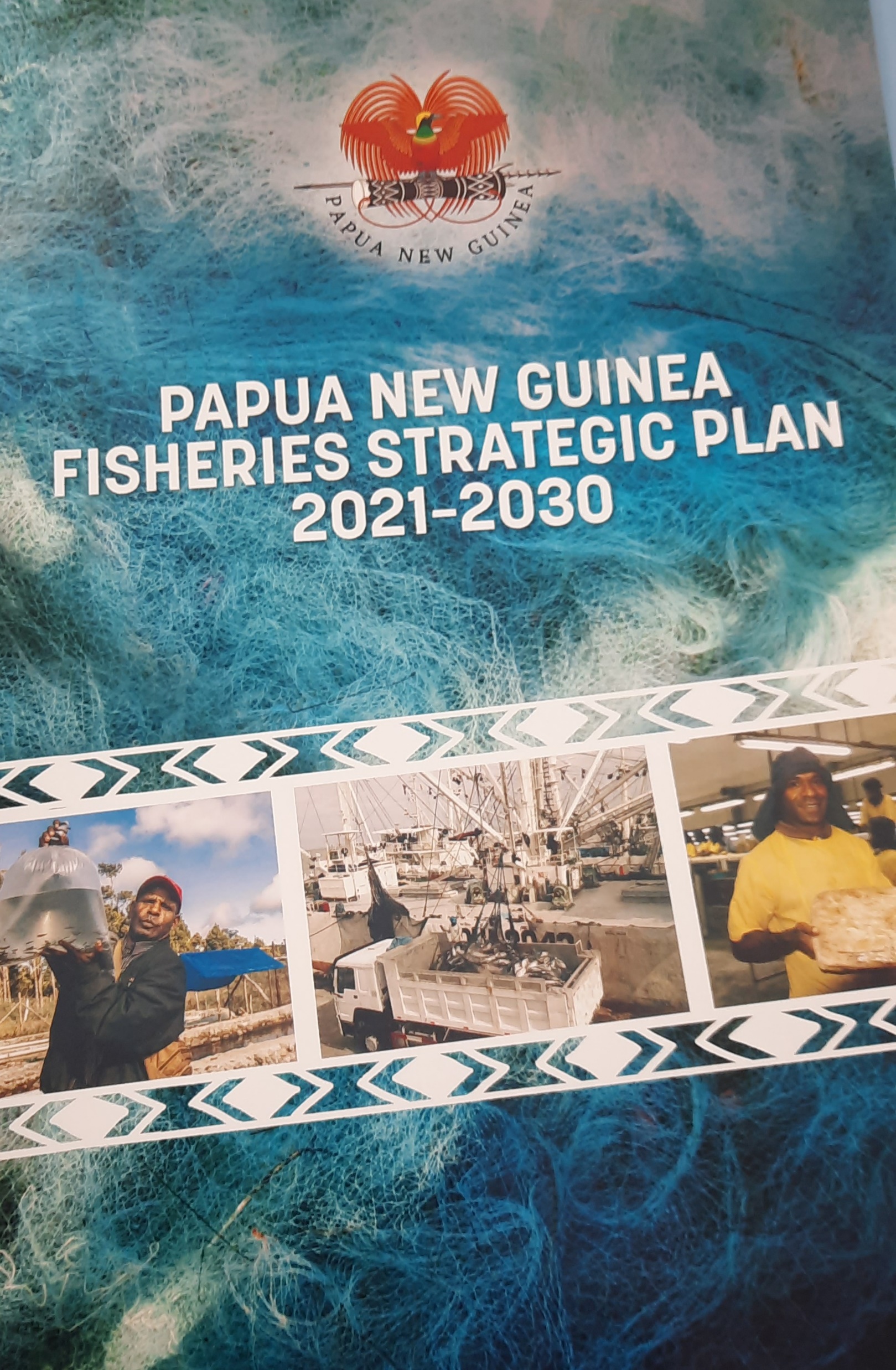 Papua New Guinea National Tuna Fishing Industry Consultation
Holistic Tuna Fisheries Development 
How do we do it?
23-24 February 2022, Hilton Hotel, Port Moresby
Outline
Objectives of the FSP 2021 – 2030
FSP Framework: Strategic Outcomes 
Vision
Mission 
How do we do it?
 The Key Result Areas
Conclusion
Fisheries sector in national planning framework
To reliably inform government planning process. 
To promote the fisheries sector as a strategic asset.
To give due recognition to the growing importance of aquaculture & inland fisheries. 
To give due recognition to growing values of ocean, seas, rivers and lake resources as pillars for sustainable growth.
To align fisheries sector to the Constitution and the sustainable goals of the StARS
To elevate fisheries sector to a higher level of strategic consideration
PNG fisheries Strategic plan framework
Economic returns to the economic 
Participation of citizens 
Accountable & effective Governance
Healthy state of aquatic, oceans & coastal environments are maintained
Vision
To achieve:
“An internationally competitive and sustainable sector and fishing industry characterized by a resilient and commercially inclusive socioeconomic growth providing food security”
Mission
To ensure that:
“Papua New Guinea’s fisheries sector is developed into a strong, broad based, diversified and value-adding industry that is globally competitive; domestically inclusive and functioning as a robust and sustainable source of government revenue, food and livelihood for the people.”
How do we do it?
By focusing on 11 Key Result Areas or priorities for the next 10 years
The Key Result Areas (KRAs)
We need your support
Regional partners 
Industry players 
Provincial Governments
Resource owners 
Government departments 
Development partners 
Donor agencies 
Service and utilities providers
Thank you !